Нормативно-правовые документы социально-психолого-педагогической службы
Федеральный закон "Об образовании в Российской Федерации" от 29.12.2012 
N 273-ФЗ
Статья 42. Психолого-педагогическая, медицинская и социальная помощь обучающимся, испытывающим трудности в освоении основных общеобразовательных программ, развитии и социальной адаптации

Статья 43. Обязанности и ответственность обучающихся

Статья 44. Права, обязанности и ответственность в сфере образования родителей (законных представителей) несовершеннолетних обучающихся

Статья 45. Защита прав обучающихся, родителей (законных представителей) несовершеннолетних обучающихся

Статья 48. Обязанности и ответственность педагогических работников

Статья 79. Организация получения образования обучающимися с ограниченными возможностями здоровья

Статья 17. Формы получения образования и формы обучения
1.	МИНИСТЕРСТВО ОБРАЗОВАНИЯ И НАУКИ РОССИЙСКОЙ ФЕДЕРАЦИИ ПРИКАЗ от 28 декабря 2010 г. N 2106ОБ УТВЕРЖДЕНИИ ФЕДЕРАЛЬНЫХ ТРЕБОВАНИЙК ОБРАЗОВАТЕЛЬНЫМ УЧРЕЖДЕНИЯМ В ЧАСТИ ОХРАНЫЗДОРОВЬЯ ОБУЧАЮЩИХСЯ, ВОСПИТАННИКОВ
Федеральные требования к образовательным учреждениям в части охраны здоровья обучающихся, воспитанников (далее - Требования) представляют собой систему необходимых условий, обеспечивающих сохранение и укрепление физического и психологического здоровья обучающихся, воспитанников.
СЕМЕЙНЫЙ КОДЕКС
РОССИЙСКОЙ ФЕДЕРАЦИИ
действующая редакция
Москва, Кремль
29 декабря 1995 года
№ 223-ФЗ
Принят Государственной Думой	8 декабря 1995 года
Статья 1. Основные начала семейного законодательства

Права граждан в семье могут быть ограничены только на основании федерального закона и только в той мере, в какой это необходимо в целях защиты нравственности, здоровья, прав и законных интересов других членов семьи и иных граждан.
Статья 31. Равенство супругов в семье

Статья 53. Права и обязанности детей, 
родившихся от лиц, 
не состоящих в браке между собой

Глава 11. ПРАВА НЕСОВЕРШЕННОЛЕТНИХ 
ДЕТЕЙ

Глава 12. ПРАВА И ОБЯЗАННОСТИ 
РОДИТЕЛЕЙ
КОНВЕНЦИЯ О ПРАВАХ РЕБЕНКА 

(Одобрена Генеральной Ассамблеей ООН 20-11-89) (Вступила в силу для СССР 15-09-90) (2017) Актуально в 2017 году
Статья 16
1. Ни один ребенок не может быть объектом произвольного или незаконного вмешательства в осуществление его права на личную жизнь, семейную жизнь, неприкосновенность жилища или тайну корреспонденции, или незаконного посягательства на его честь и репутацию.

2. Ребенок имеет право на защиту закона от такого вмешательства или посягательства.
Статья 18
1.Родители или в соответствующих случаях законные опекуны несут основную ответственность за воспитание и развитие ребенка.
Статья 23
1. Государства-участники признают, что неполноценный в умственном или физическом отношении ребенок должен вести полноценную и достойную жизнь в условиях, которые обеспечивают его достоинство, способствуют его уверенности в себе и облегчают его активное участие в жизни общества.
Статья 28,29,31
Основные положения 
Федерального закона от 28 .12.2013 
№442-ФЗ «Об основах социального обслуживания граждан в Российской Федерации»

Федеральный закон от 24 июня 1999  
N 120-ФЗ "Об основах системы профилактики безнадзорности и правонарушений несовершеннолетних»

ФЗ от 23.06.2016 №182 "Об основах системы профилактики правонарушений несовершеннолетних"
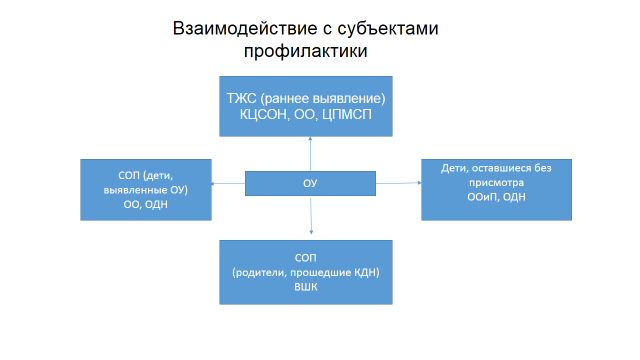